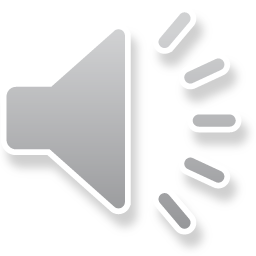 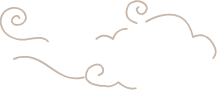 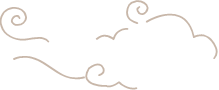 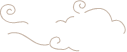 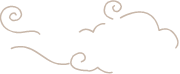 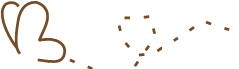 Free PowerPoint template
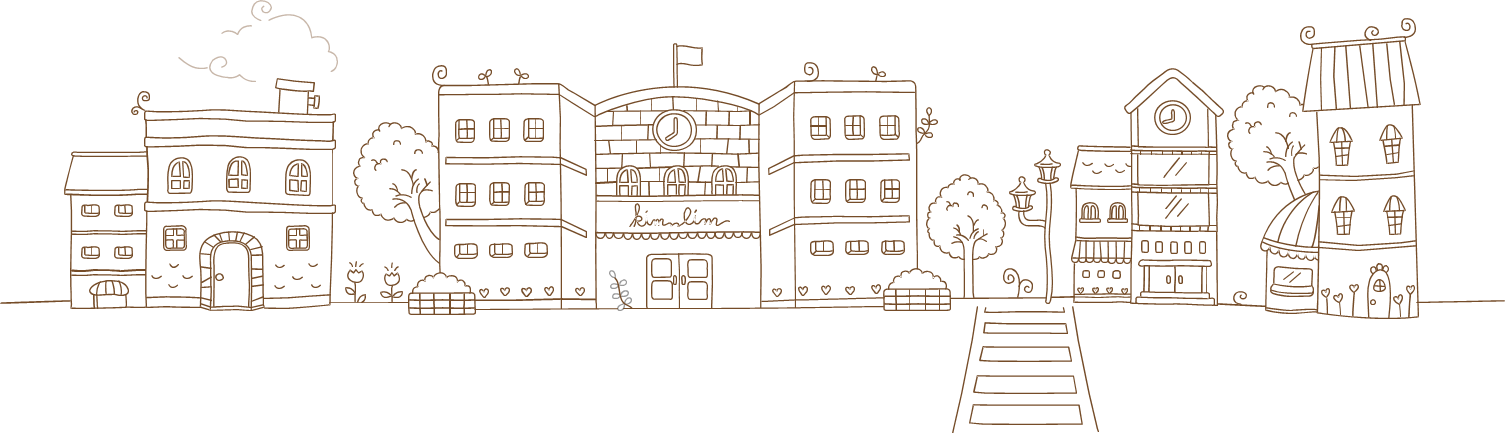 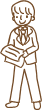 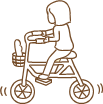 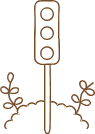 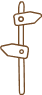 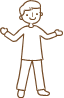 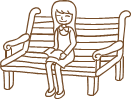 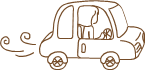 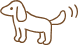 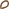 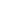 CONTENTS
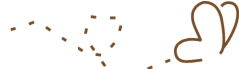 Click here to add text
Click here to add text
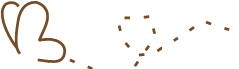 Click here to add text
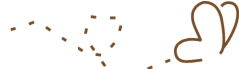 Click here to add text
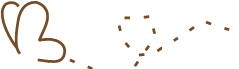 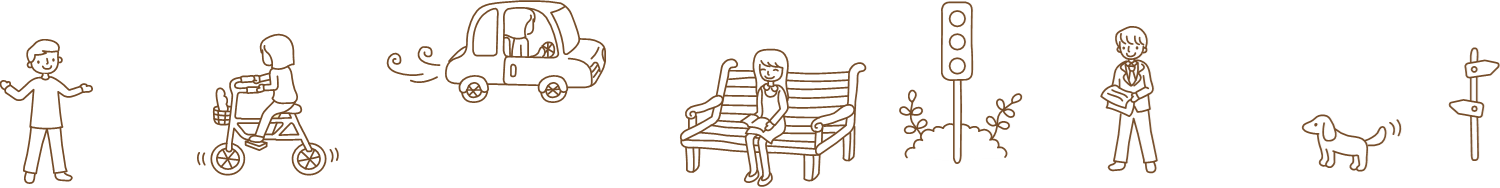 01
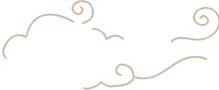 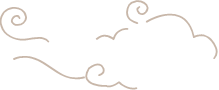 PART ONE
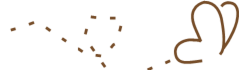 Click here to add text
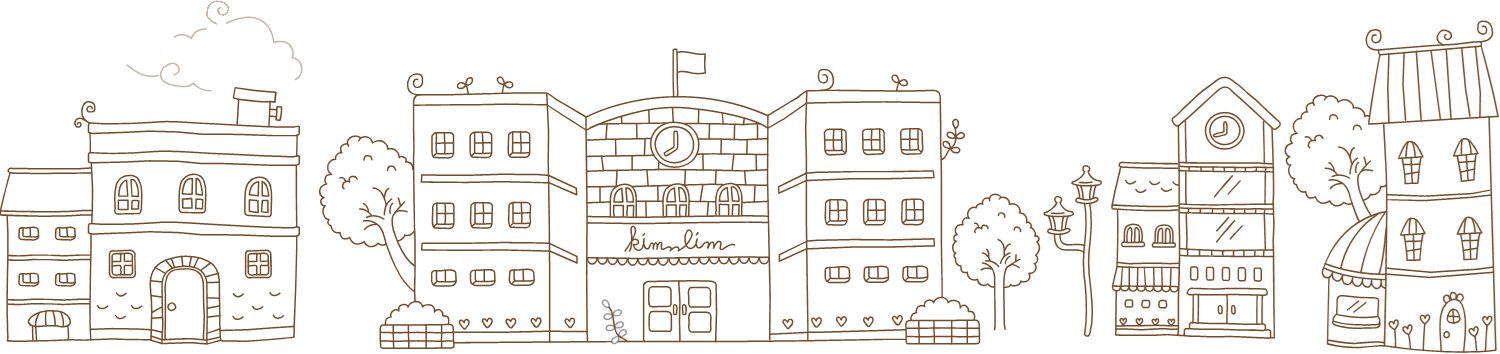 Click here to add text
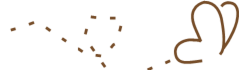 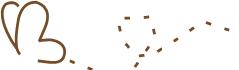 Click here to add a description of the text, which can be changed in color, size, and font as needed.
Click here to add a description of the text, which can be changed in color, size, and font as needed.
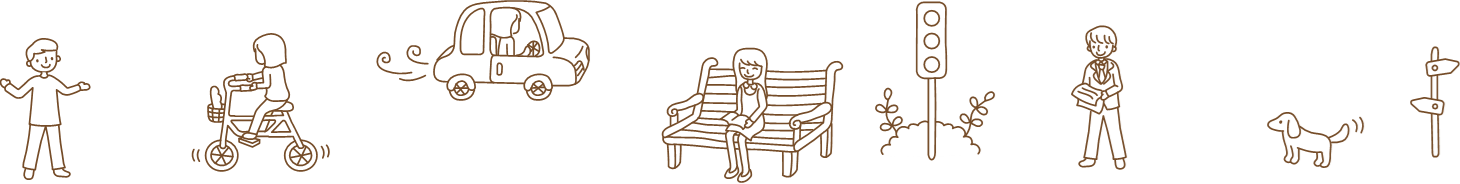 Click here to add text
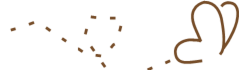 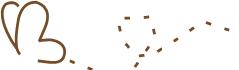 Click here to add a description of the text, which can be changed in color, size, and font as needed.
Click here to add a description of the text, which can be changed in color, size, and font as needed.
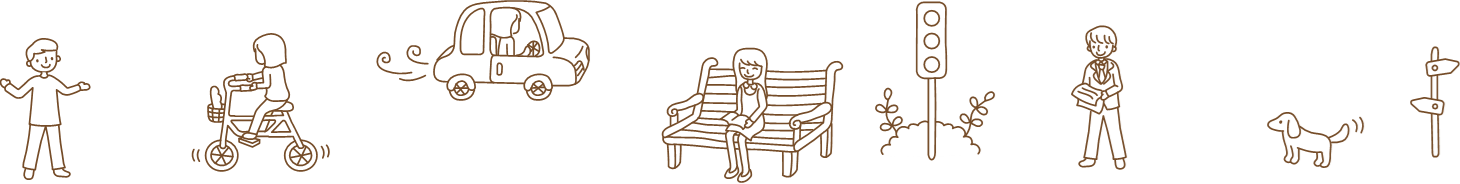 Click here to add text
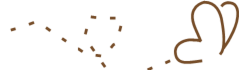 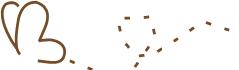 Click here to add a description of the text, which can be changed in color, size, and font as needed.
Click here to add a description of the text, which can be changed in color, size, and font as needed.
Click here to add a description of the text, which can be changed in color, size, and font as needed.
Click here to add a description of the text, which can be changed in color, size, and font as needed.
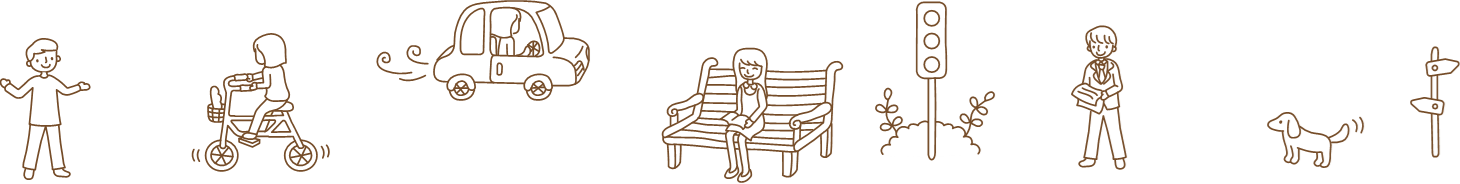 Click here to add text
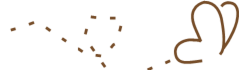 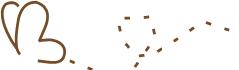 Click here to add a description of the text, which can be changed in color, size, and font as needed.
Click here to add a description of the text, which can be changed in color, size, and font as needed.
Click here to add a description of the text, which can be changed in color, size, and font as needed.
Click here to add a description of the text, which can be changed in color, size, and font as needed.
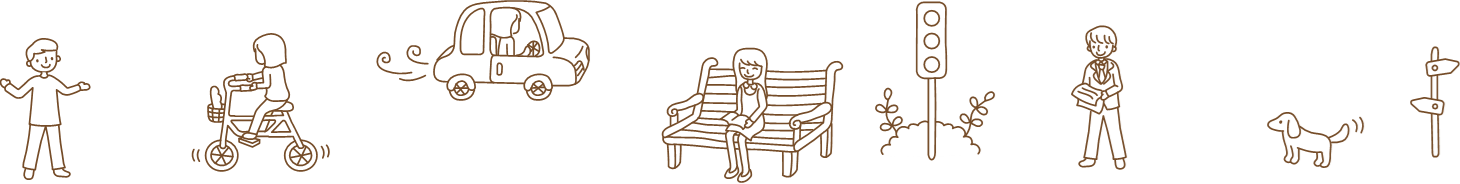 Click here to add text
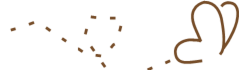 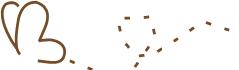 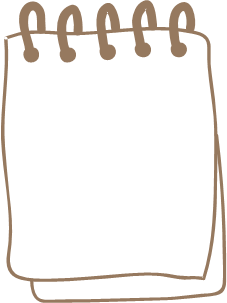 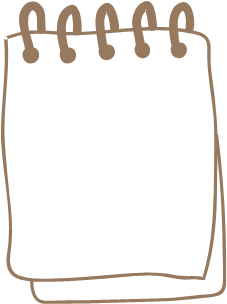 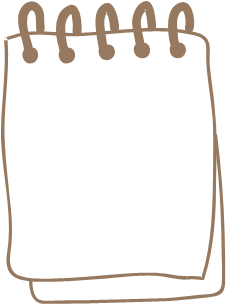 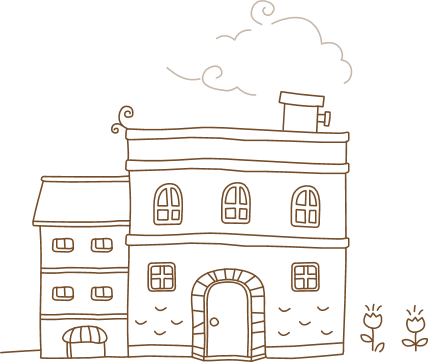 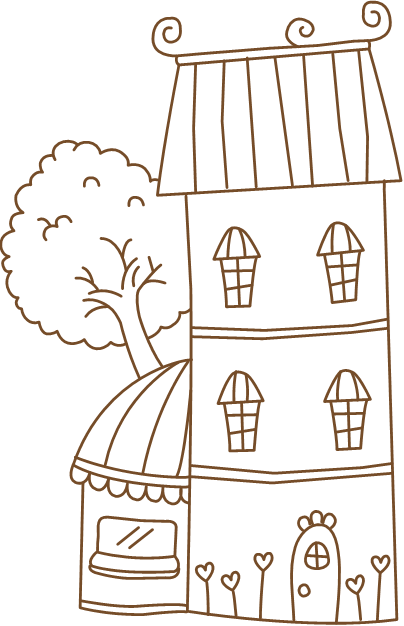 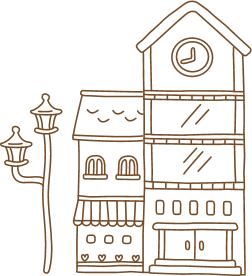 Click here to add a description of the text, which can be changed in color, size, and font as needed.
Click here to add a description of the text, which can be changed in color, size, and font as needed.
Click here to add a description of the text, which can be changed in color, size, and font as needed.
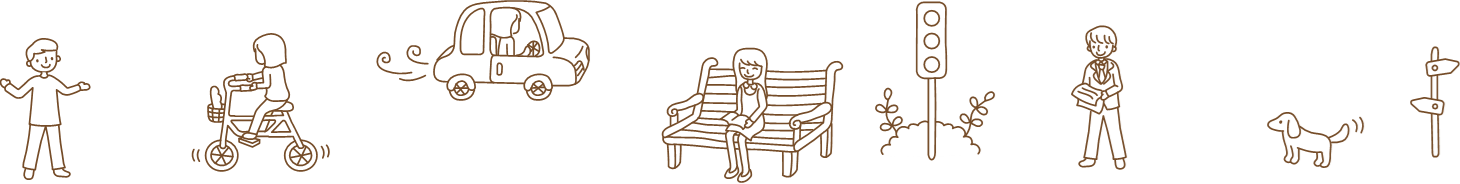 02
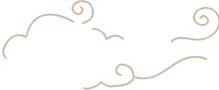 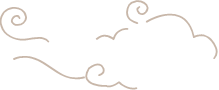 PART TWO
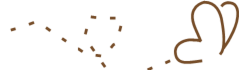 Click here to add text
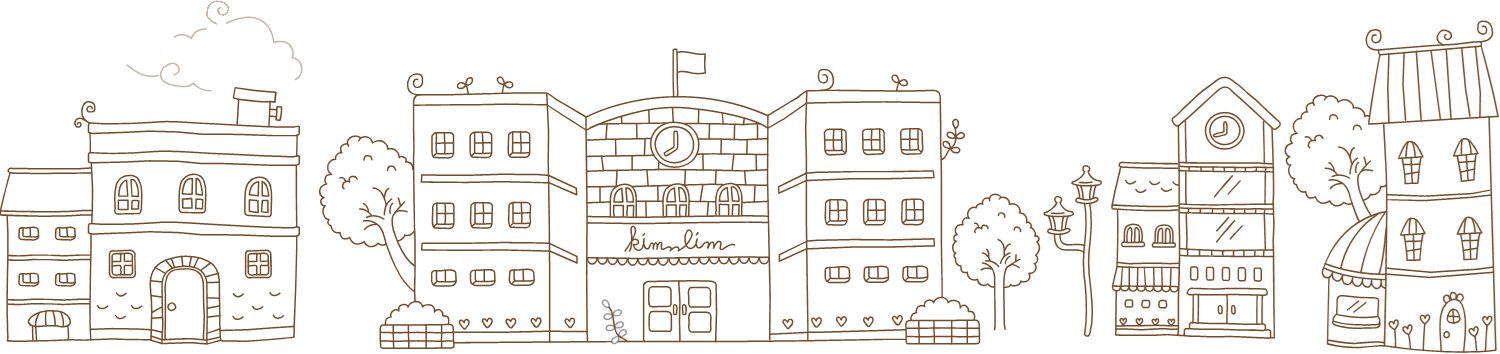 Click here to add text
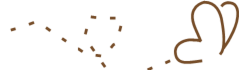 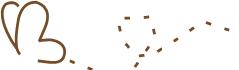 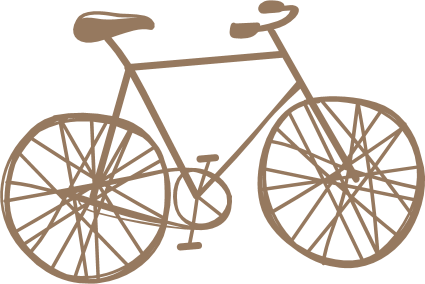 Click here to add a description of the text, which can be changed in color, size, and font as needed.
Click here to add a description of the text, which can be changed in color, size, and font as needed.
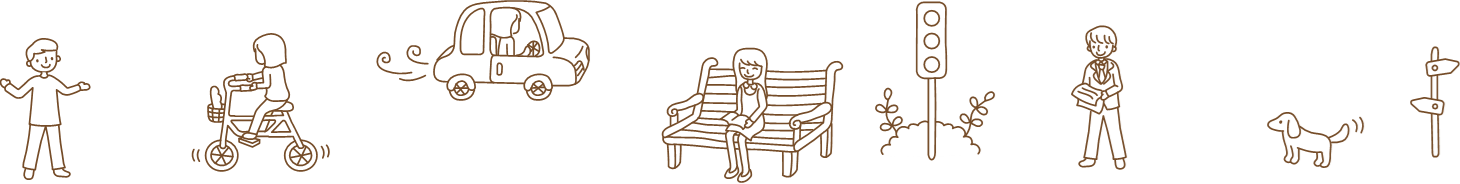 Click here to add text
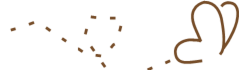 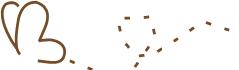 Click here to add a description of the text, which can be changed in color, size, and font as needed.
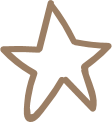 Click here to add a description of the text, which can be changed in color, size, and font as needed.
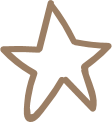 Click here to add a description of the text, which can be changed in color, size, and font as needed.
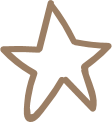 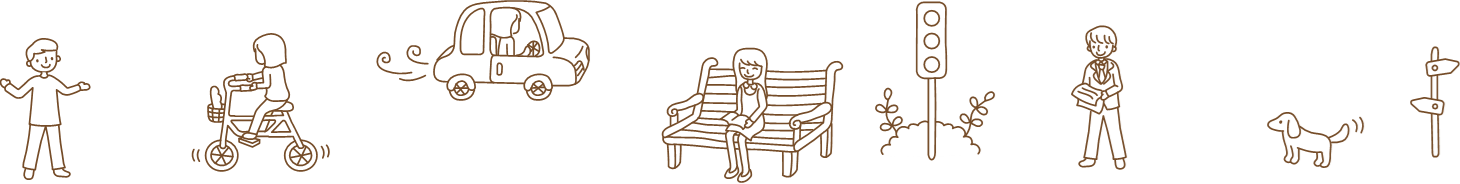 Click here to add text
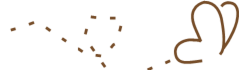 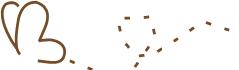 Click here to add a description of the text, which can be changed in color, size, and font as needed.
Click here to add a description of the text, which can be changed in color, size, and font as needed.
Click here to add a description of the text, which can be changed in color, size, and font as needed.
Click here to add a description of the text, which can be changed in color, size, and font as needed.
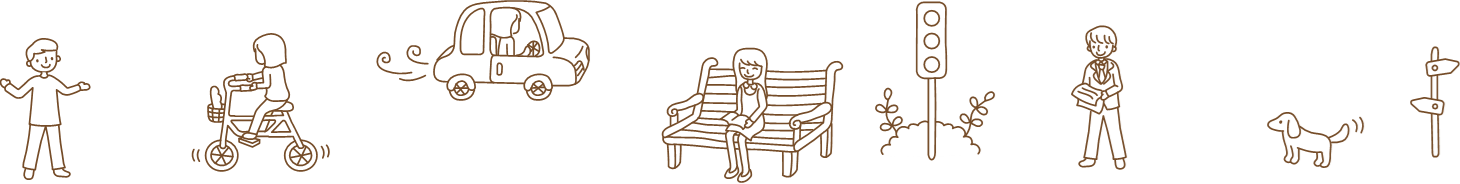 Click here to add text
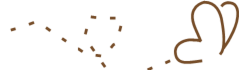 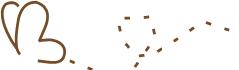 Click here to add a description of the text, which can be changed in color, size, and font as needed.
Click here to add a description of the text, which can be changed in color, size, and font as needed.
Click here to add a description of the text, which can be changed in color, size, and font as needed.
Click here to add a description of the text, which can be changed in color, size, and font as needed.
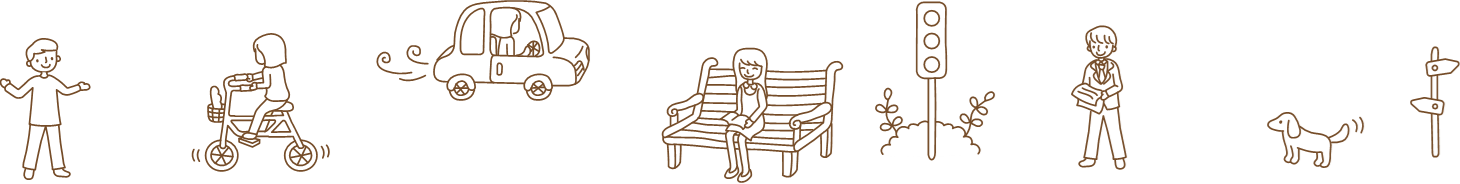 03
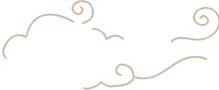 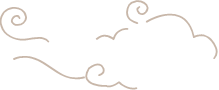 PART THREE
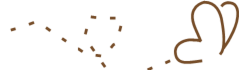 Click here to add text
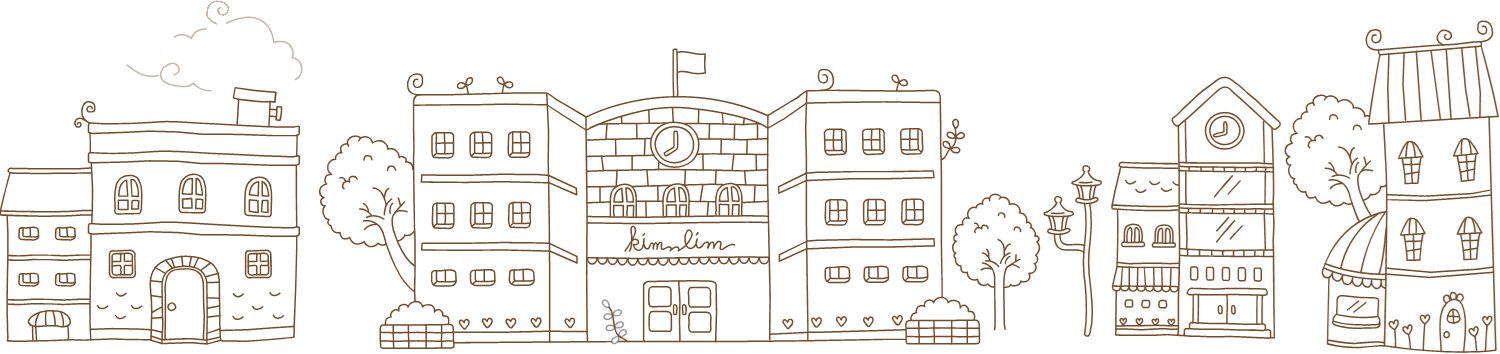 Click here to add text
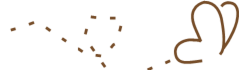 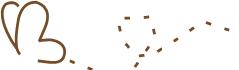 65%
75%
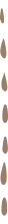 Click here to add a title
Click here to add a title
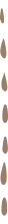 Click here to add a description of the text, which can be changed in color, size, and font as needed.
Click here to add a description of the text, which can be changed in color, size, and font as needed.
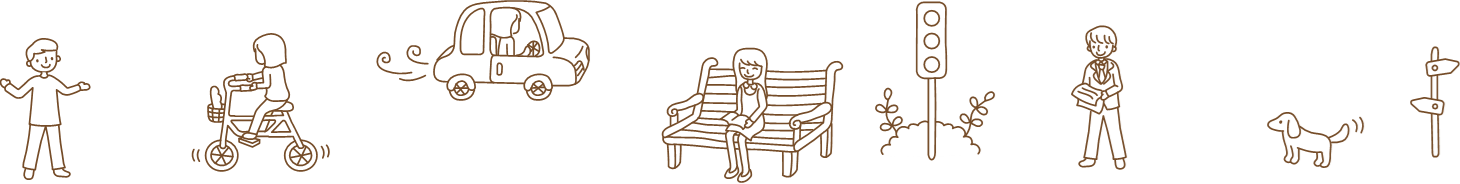 Click here to add text
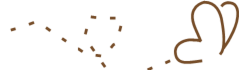 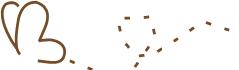 55%
85%
35%
Click here to add a description of the text, which can be changed in color, size, and font as needed.
Click here to add a description of the text, which can be changed in color, size, and font as needed.
Click here to add a description of the text, which can be changed in color, size, and font as needed.
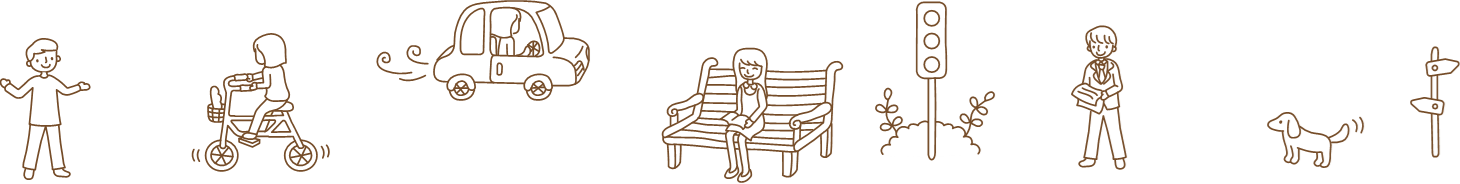 Click here to add text
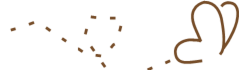 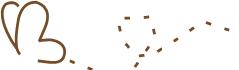 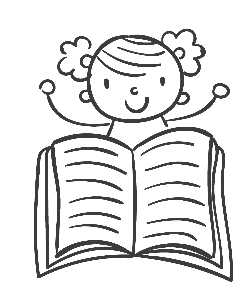 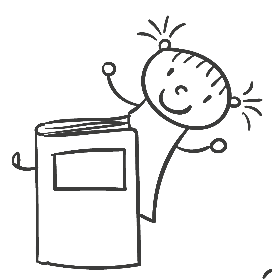 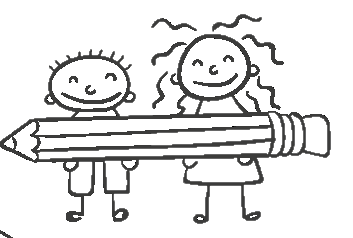 Click here to add a description of the text, which can be changed in color, size, and font as needed.
Click here to add a description of the text, which can be changed in color, size, and font as needed.
Click here to add a description of the text, which can be changed in color, size, and font as needed.
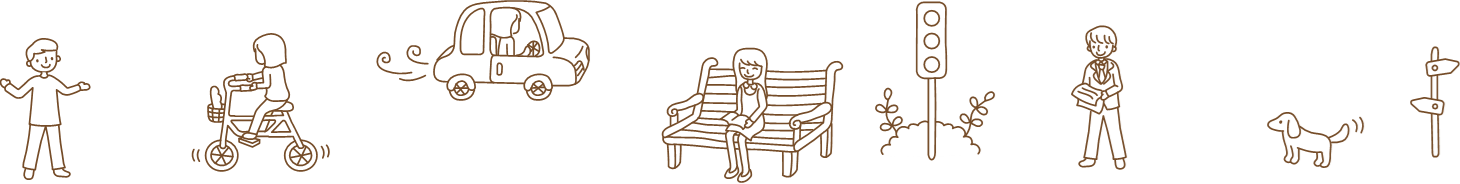 Click here to add text
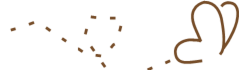 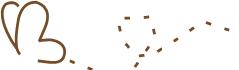 Click here to add a title
Click here to add a description of the text, which can be changed in color, size, and font as needed.
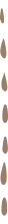 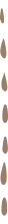 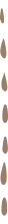 Click here to add a title
Click here to add a description of the text, which can be changed in color, size, and font as needed.
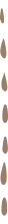 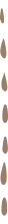 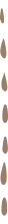 Click here to add a title
Click here to add a description of the text, which can be changed in color, size, and font as needed.
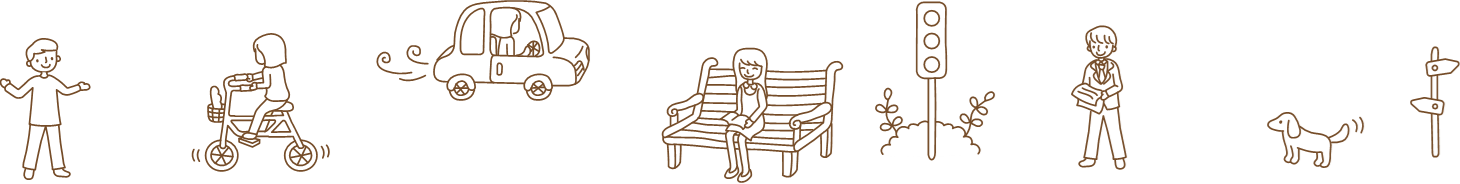 04
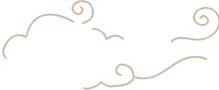 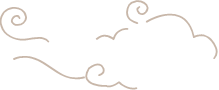 PART FOUR
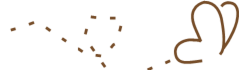 Click here to add text
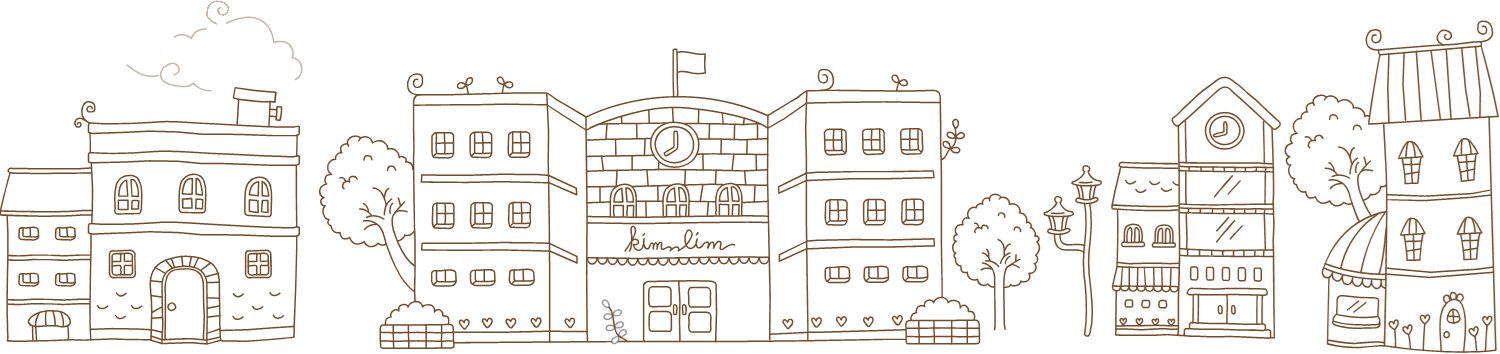 Click here to add text
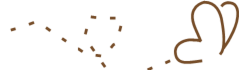 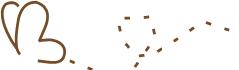 90%
80%
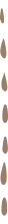 Click here to add a title
Click here to add a title
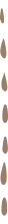 Click here to add a description of the text, which can be changed in color, size, and font as needed.
Click here to add a description of the text, which can be changed in color, size, and font as needed.
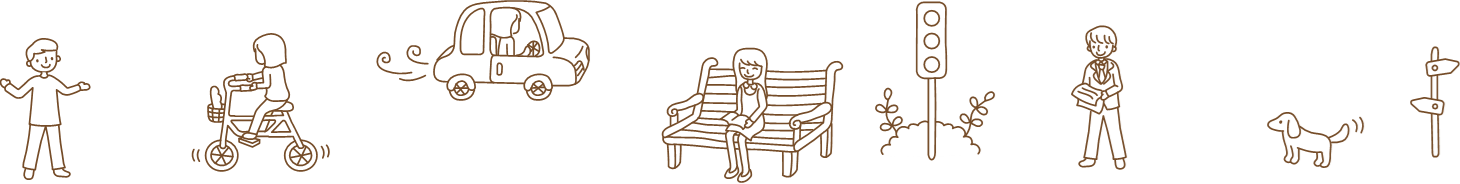 Click here to add text
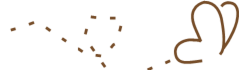 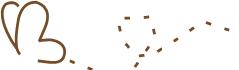 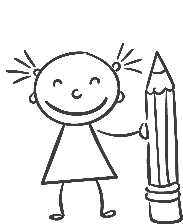 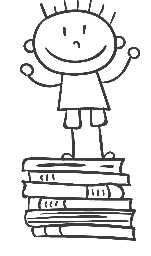 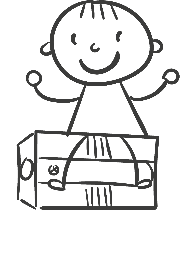 Click here to add a description of the text, which can be changed in color, size, and font as needed.
Click here to add a description of the text, which can be changed in color, size, and font as needed.
Click here to add a description of the text, which can be changed in color, size, and font as needed.
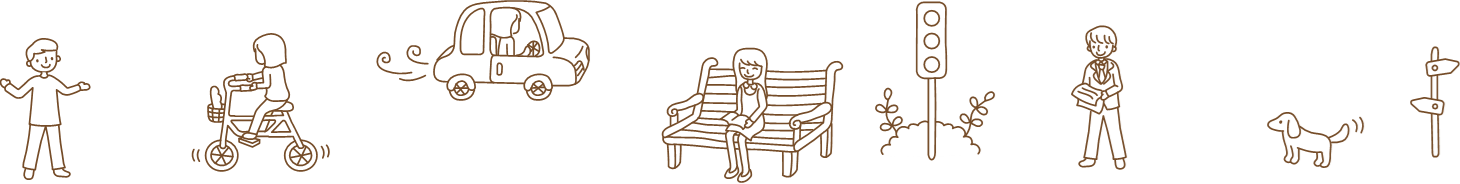 Click here to add text
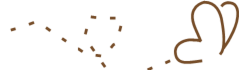 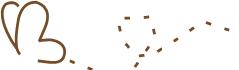 Click here to add a description of the text, which can be changed in color, size, and font as needed.
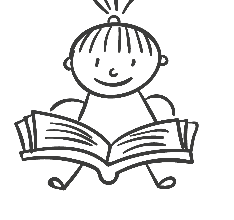 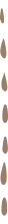 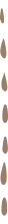 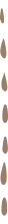 Click here to add a description of the text, which can be changed in color, size, and font as needed.
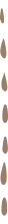 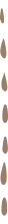 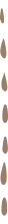 Click here to add a description of the text, which can be changed in color, size, and font as needed.
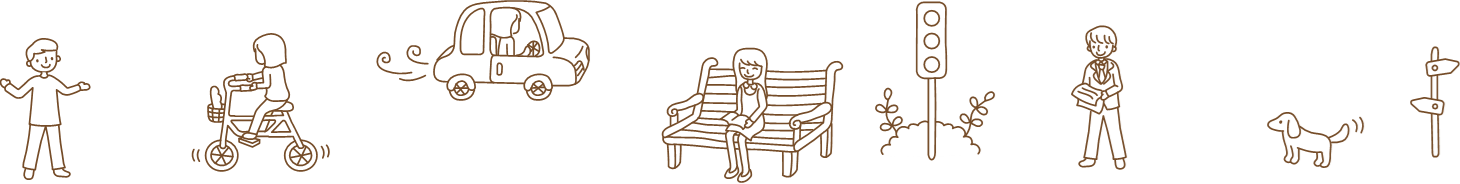 Click here to add text
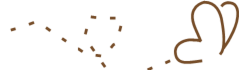 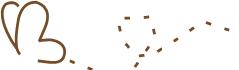 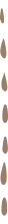 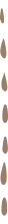 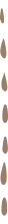 add a title
add a title
add a title
Click here to add a description of the text, which can be changed in color, size, and font as needed.
Click here to add a description of the text, which can be changed in color, size, and font as needed.
Click here to add a description of the text, which can be changed in color, size, and font as needed.
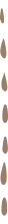 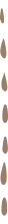 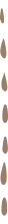 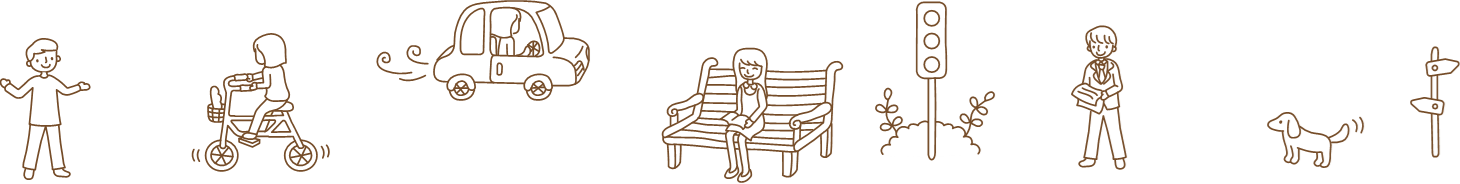 Click here to add text
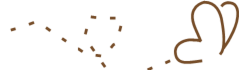 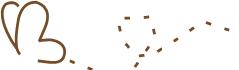 Click here to add a description of the text, which can be changed in color, size, and font as needed.
Click here to add a description of the text, which can be changed in color, size, and font as needed.
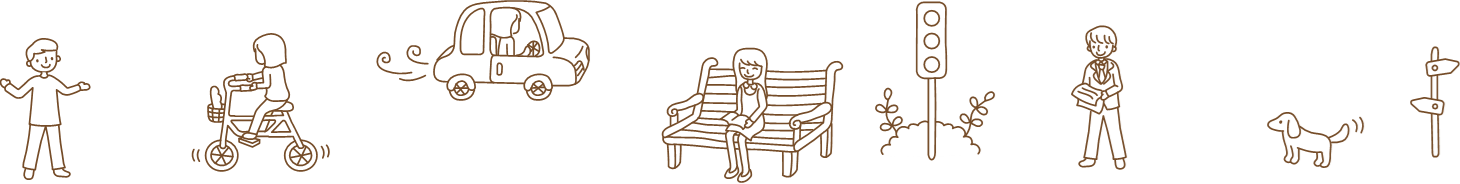 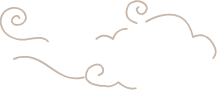 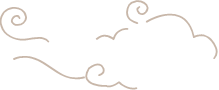 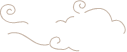 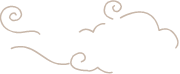 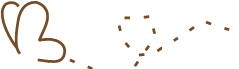 THANKS FOR LISTENING.
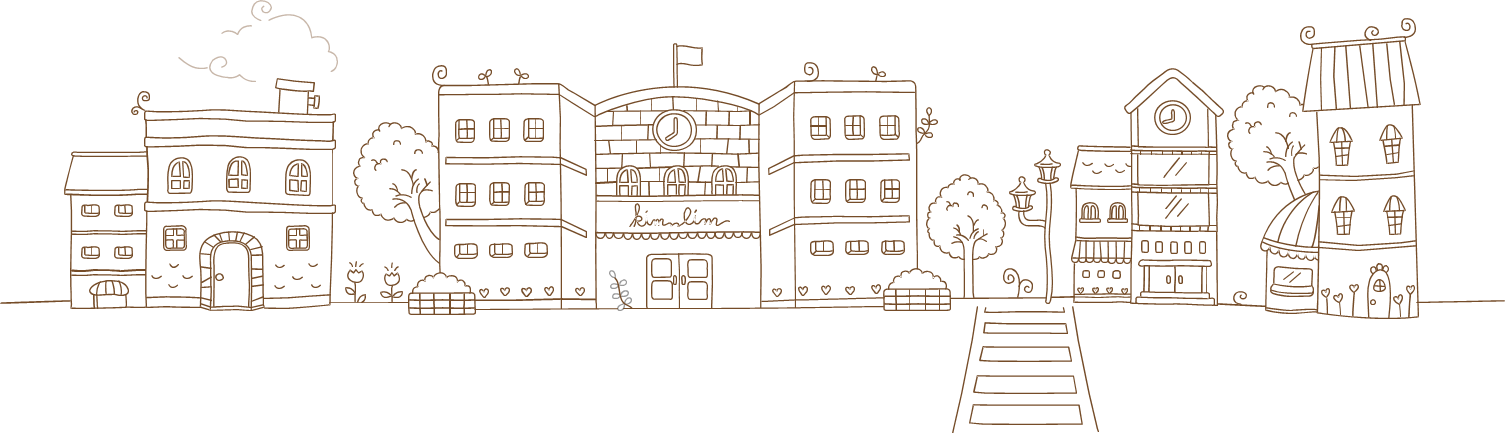 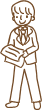 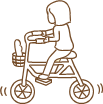 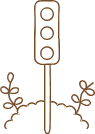 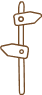 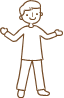 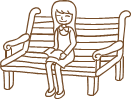 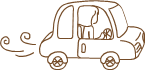 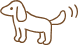 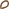 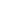